Scripture Passage : Matthew 5:1-10
1 Now when Jesus saw the crowds, he went up on a mountainside and sat down. His disciples came to him, 2 and he began to teach them. He said: 3 “Blessed are the poor in spirit, for theirs is the kingdom of heaven. 4 Blessed are those who mourn, for they will be comforted. 5 Blessed are the meek, for they will inherit the earth. 6 Blessed are those who hunger and thirst for righteousness, for they will be filled. 7 Blessed are the merciful, for they will be shown mercy. 8 Blessed are the pure in heart, for they will see God. 9 Blessed are the peacemakers, for they will be called children of God. 10 Blessed are those who are persecuted because of righteousness, for theirs is the kingdom of heaven.
Sermon Theme
‘Nurturing Spiritual Appetite’
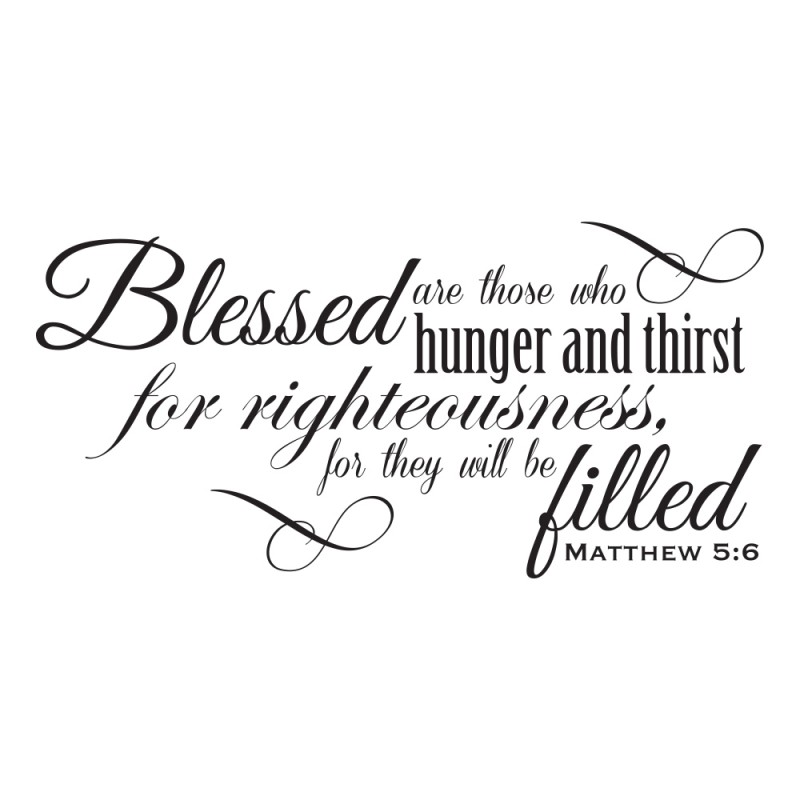 By Rev. Paul Royappa
‘Nurturing Spiritual Appetite’
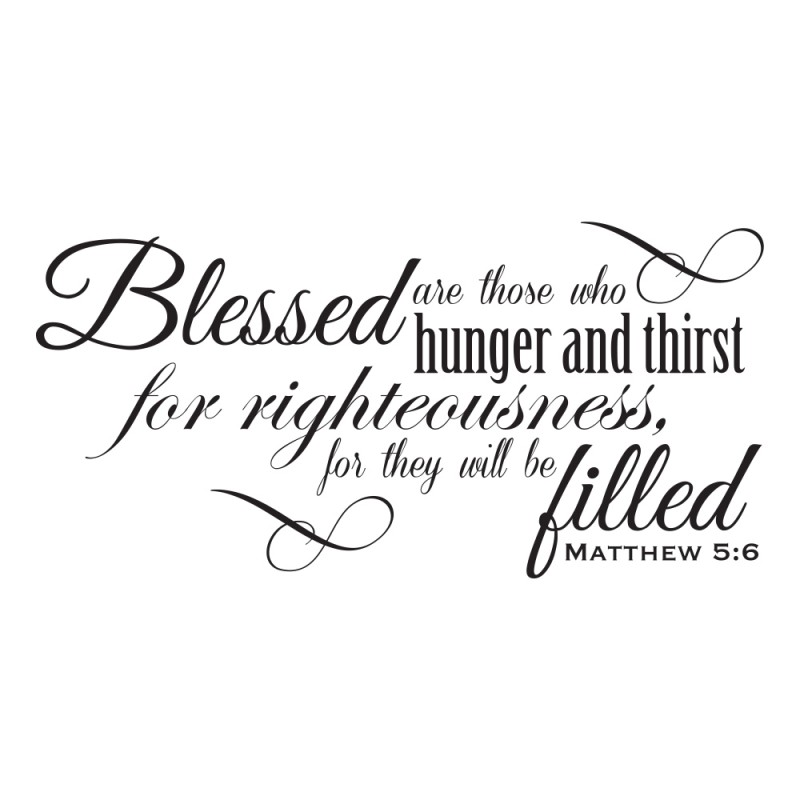 No.1- What is righteousness 
in Mat 5:6?
First Group
Second Group
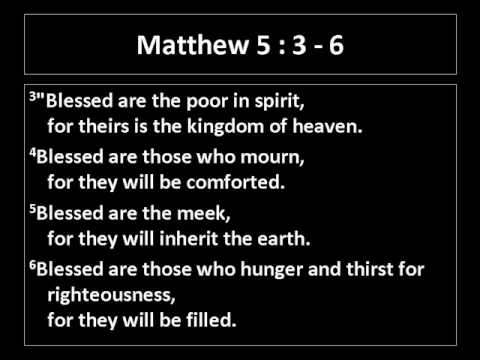 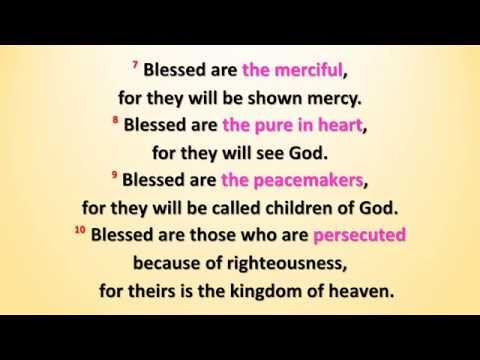 Matthew 5:7-10
‘Nurturing Spiritual Appetite’
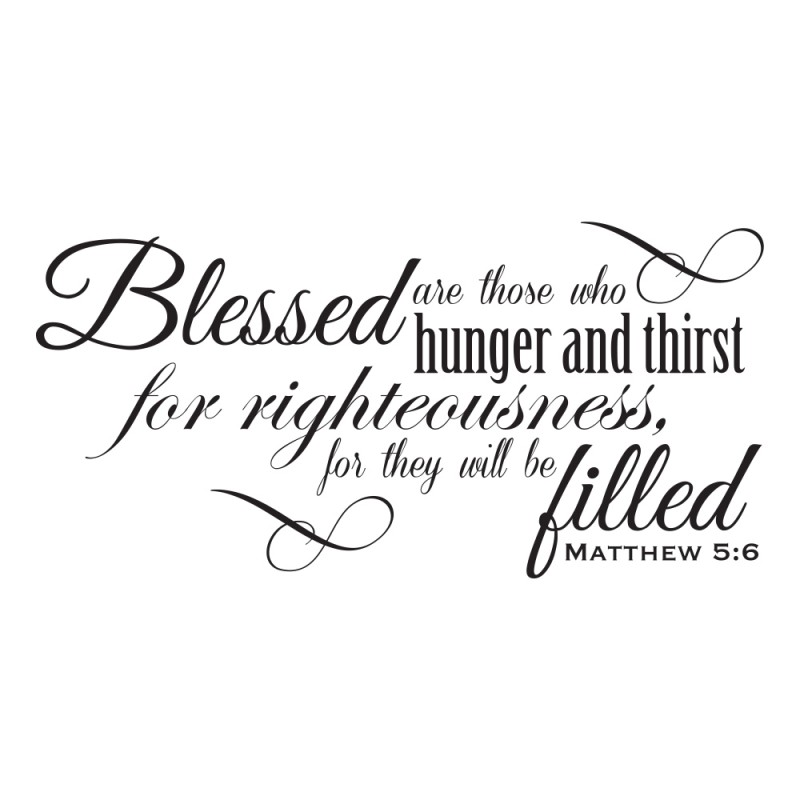 No.2-What does it mean to hunger and thirst for righteousness?
No.2-What does it mean to hunger and thirst for righteousness?
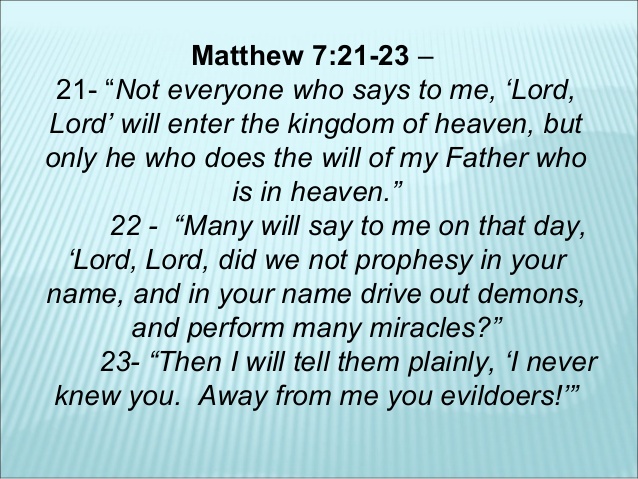